Scale and Scope of Highway Safety Manual Implementation in the Project Development Process
For 
the Federal Highway Administration (FHWA)

By
Science Applications International Corporation (SAIC)
Texas A&M Transportation Institute (TTI)
Kimley-Horn & Associates (K-H)
Presentation Overview
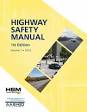 Project Background and Objective
The Work Plan
Deliverables & Schedule
Review Process and Discussion
2
1.  Project Background -- Team
FHWA
Ray Krammes

SAIC
Jennifer Atkinson, Task Manager
Kelly Donoughe

TTI
Karen Dixon, Principal Investigator
Mike Pratt

K-H
Mike Colety
3
Project Overall Objective
Develop an implementation manual that will:
Aid decision makers in applying HSM and other safety procedures to projects of all sizes and scopes and at all stages of the project development process, and
Provide linkage between the project development process and the HSM
4
2.  The Work Plan
Task 1.  Project Management
Task 2.  Develop Annotated Outline for the Informational Guide
Task 3.  Write Informational Guide
Task 4.  Develop Outreach Plan and Deliver Outreach Materials/Events
5
2.  The Work Plan
Task 2: Develop Annotated Outline for the Informational Guide




Deliverables: Draft Annotated Outline, Stakeholder Review, Final Annotated Outline.
Subtask 2a: 
Develop Draft Annotated Outline
Subtask 2b: 
Facilitate Annotated Outline Feedback
Subtask 2c: 
Finalize Annotated Outline
Task 1: Task Management

Deliverables: Kick-off meeting, , kick-off meeting summary, monthly progress reports and conference calls.
Task 3: Write Informational Guide



Deliverables: Draft Informational Guide, Stakeholder Review, Final Draft Informational Guide, Final Version Informational Guide
Subtask 3a: 
Develop Draft Informational Guide
Subtask 3b: 
Facilitate  Informational Guide Feedback
Subtask 3c: 
Finalize Informational Guide
Task 4: Develop Outreach Plan and Deliver Outreach Materials/Events




Deliverables:  Draft and Final Outreach Plan,  Draft and Final Flyer, Draft and Final Email/Newsletter Announcement, Draft and Final Presentation Materials, Webinar Delivery, Two In-person Events
Subtask 4a: 
Develop Outreach Plan
Subtask 4b: 
Develop Outreach Products for Publication
6
Task 2.  Develop Annotated Outline for the Informational Guide
Subtask 2a:  Develop Informational Guide Draft Annotated Outline
Background
Overview
HSM Approach Compared to Traditional Safety Evaluation
Incorporating Safety into Project Planning
Incorporating Safety into Alternative Identification and Evaluation
Incorporating Safety into Preliminary Design
Incorporating Safety into Final Design
Transportation Safety Process
Additional Resources
7
[Speaker Notes: We propose the following draft outline, to be discussed and revised during project kick-off as needed:

1.  Background
2.  Overview
3.  HSM Approach Compared to Traditional Safety Evaluation
	a.  Traditional Method Overview (pros and cons)
	b.  Enhanced Analysis using HSM Approach
	c.  Introduction of Continuous Case Study Example
4.  Incorporating Safety into Project Planning
	a.  Project Prioritization
	b.  Project Scoping
	c.  Case Study (continued)
5.  Incorporating Safety into Alternative Identification and Evaluation
	a.  Field Reviews
	b.  Scoping and Identifying Practical Safety Related Limitations
	c.  Concept Safety Assessment
	d.  Safety in the Decision Matrix Process
	e.  Case Study (continued)
6.  Incorporating Safety into Preliminary Design
	a.  Design Alternatives
	b.  Horizontal and Vertical Alignment
	c.  Access Management
	d.  Signing and Marking
	e.  Case Study (continued)
7.  Incorporating Safety into Final Design
	a.  Design Exceptions
	b.  Maintenance of Traffic Plans
	c.  Safety Impacts in Project Public Information
	d.  Case Study (continued)
8.  Transportation Safety Process
	a.  Design Tree
		i.  Crash Modification Methods
		ii.  Safety Performance Function Methods
	b.  Case Study (continued)
9.  Additional Resources
	a.  Standalone Procedural Flow Charts
	b.  Evaluation Tools and Example Applications
	c.  Supplemental Case Studies]
Task 2.  Develop Annotated Outline for the Informational Guide
Subtask 2b:  Annotated Outline Feedback
Engage a Stakeholder Review Panel
Hold webinar to discuss comments (for two rounds of comments)
Subtask 2c:  
Finalize Annotated Outline based on panel’s comments
8
[Speaker Notes: After submitting the annotated outline, the SAIC team will engage stakeholders to discuss the project and provide feedback. We will extend invites for participation to the following groups:

FHWA COTM and other designees
Representatives from States participating in the HSM Implementation Pooled- Fund Study, including representatives from planning and roadway design

California
Idaho
Illinois
Kansas
Louisiana
Missouri
Mississippi
Nevada
Ohio
Oklahoma
Oregon
Pennsylvania
North Carolina
Washington
West Virginia
Wisconsin

In order to comply with the Paperwork Reduction Act, we recommend limiting the stakeholder review panel to no more than nine non-FHWA members plus additional
FHWA designees.]
Preliminary Outline Structure for Informational Guide
Background
Overview
HSM and Traditional Safety Evaluations
Incorporating Safety into Project Planning
Incorporating Safety into Alternative Identification and Evaluation
9
Preliminary Outline Structure for Informational Guide (cont.)
Incorporating Safety into Preliminary Design
Incorporating Safety into Final Design
Transportation Safety Processes
Additional Resources and Tools
10
Task 3.  Write Informational Guide
Subtask 3a:  Draft Informational Guide
Key:  Link project development activities to HSM guidance (see next slide)
Key:  Make the document flexible, considering all users
Use decision trees, flowcharts, written text
Develop “continuous” case studies, where feasible, to illustrate application of HSM through each project development phase.
11
Task 3.  Write Informational Guide
12
Task 3.  Write Informational Guide
Subtask 3b:  Informational Guide Feedback
Engage a Stakeholder Review Panel from Task 2
Hold webinar to discuss comments (for two rounds of comments)
Subtask 3c:  Final Informational Guide
Finalize Guide based on panel’s comments
13
3.  Key Deliverables & Schedule
14
4.  Review Process and Discussion
Identify Stakeholder Review Panel Members
Ideas as to Engaging Project Development Personnel for Review Process in Addition to Safety Experts
Tiered Review Discussion 
Smaller Stakeholder Group to Review Entire Document
Larger Group to Provide Feedback to Structure and Select Content
Schedule (Feedback) Flexibility Associated with External Meetings (TRB, Pooled-Fund, etc.)
Other Discussion Items?
15
Key Team Members Contact Information
Jennifer E.  Atkinson, P.E. Leidos (formerly SAIC)417.362.9017Jennifer.E.Atkinson@leidos.com

Karen K. Dixon, Ph.D., P.E.
Texas A&M Transportation Institute
979.845.9906
K-Dixon@tamu.edu

Mike Colety, P.E.
Kimley-Horn
702.862.3609
Mike.Colety@kimley-horn.com
16